IRS Form 8823 & Ten Common Physical Plant Inspection Findings
Spectrum Compliance Continuum 2022
By: Tina Clary
[Speaker Notes: MC]
Issue #10
GFI (Ground fault interrupters) Inoperable

GFI does not function. This is an automatic non-life threating health and safety concern
Issue #9
Overgrown vegetation
Overgrown/Penetrating Vegetation
Plant life has spread to unacceptable areas, unintended surfaces, or has grown in areas where it was not intended to grow
Issue #8
Fire extinguisher not up to date
Missing/Damaged/Expired Extinguishers
A portable fire extinguisher is not where it should be, is damaged, or the extinguisher certification has expired. Included missing/damaged fire hoses where there are fire cabinets
Issue #7
Driveway cracking
Cracks/Settlement/Heaving/Loose Materials/Potholes
There are visible faults in the pavement longitudinal, lateral, alligator, etc. The pavement sinks or rises because of the failure of the sub-base materials
Issue #6
Cracked window pane
Cracked/Broken/Missing panes
A glass pane is cracked, broken, or missing from the window sash
Inoperable window
Inoperable/Not lockable
A window can not be opened or closed because of damage to the frame, faulty hardware, or other cause
Issue #5
Missing drain stop/Inoperable drain stop
Lavatory/Sink damaged/Missing damaged/missing
A stopper is missing/unhooked
[Speaker Notes: BM]
Issue #4
Water damage/ceiling
Water Stains/Water Damage/Mold/Mildew
Evidence of water infiltration, mold, or mildew that may have been caused by saturation or surface failure
[Speaker Notes: BM]
Issue #3Health & Safety
Fire rated doors do not engage in a positive latch
Damaged Hardware/Locks
Door panic hardware does not function properly
-OR-
Entry door or fire/emergency door does not function properly or cannot be locked because of damage to the doors hardware
[Speaker Notes: MC]
Issue #2Health & Safety
Auxiliary lights are inoperable
Missing Exit Signs
Exit signs that clearly identify all emergency exits are missing
-OR-
There is not illumination in the area of the signs
[Speaker Notes: MC]
Issue #1            Exigent Health & Safety
Blocked egress 
Emergency/fire exits blocked/unusable.  If the means of escape/entry are designed for egress they must be unobstructed
If a building has multiple floors and is not sprinkled floors  1-3 must have 2 means of egress and floors 4 and up must have 1
The most common obstruction is hasp lock. Also found can be furniture and tenant belongings
Why do we issue 8823’s for Physical Plant Inspections?
8823 Guide Chapter 6 category 11c.
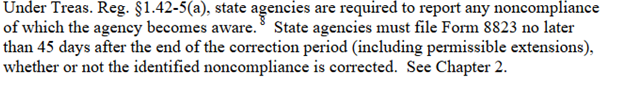 How to clear reports
All items need to be completed before sending to MaineHousing
All information should be contained within one email
An extension before the due date can be requested if all items can’t be addressed via email
It’s to the properties advantage to clear all findings so that 8823’s are issued as out of compliance/compliance corrected
Questions?